What do you mean?
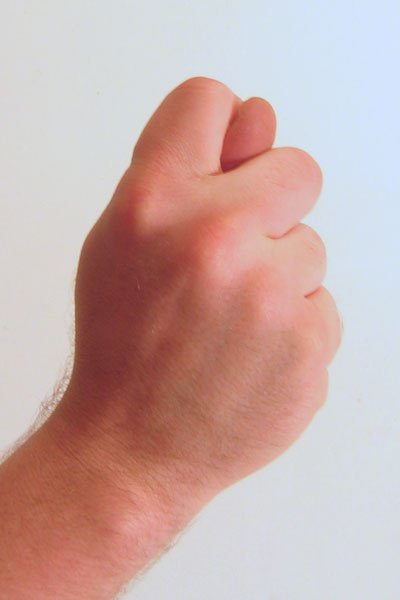 Body language
Gestures
What are some common gestures in your culture?
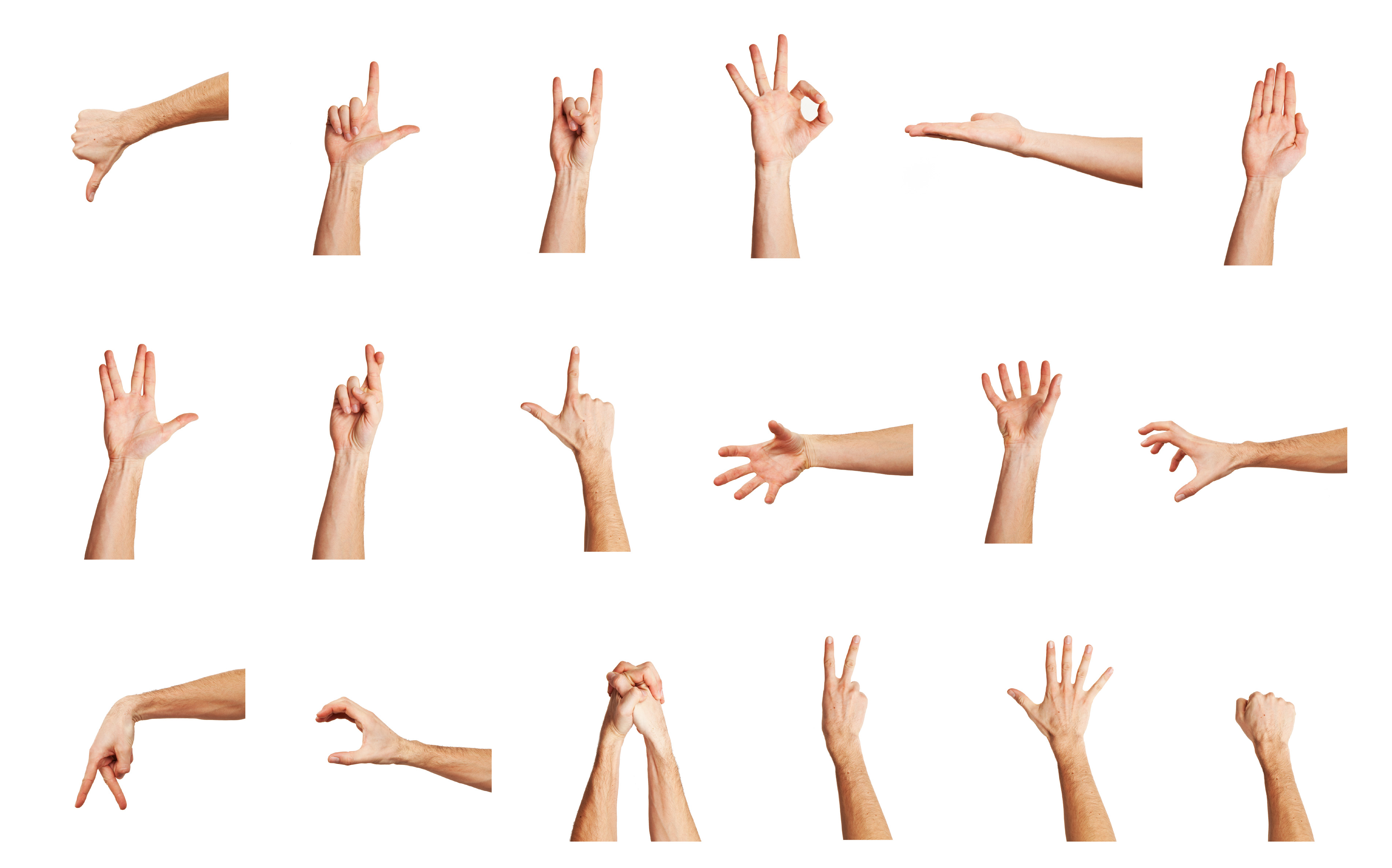 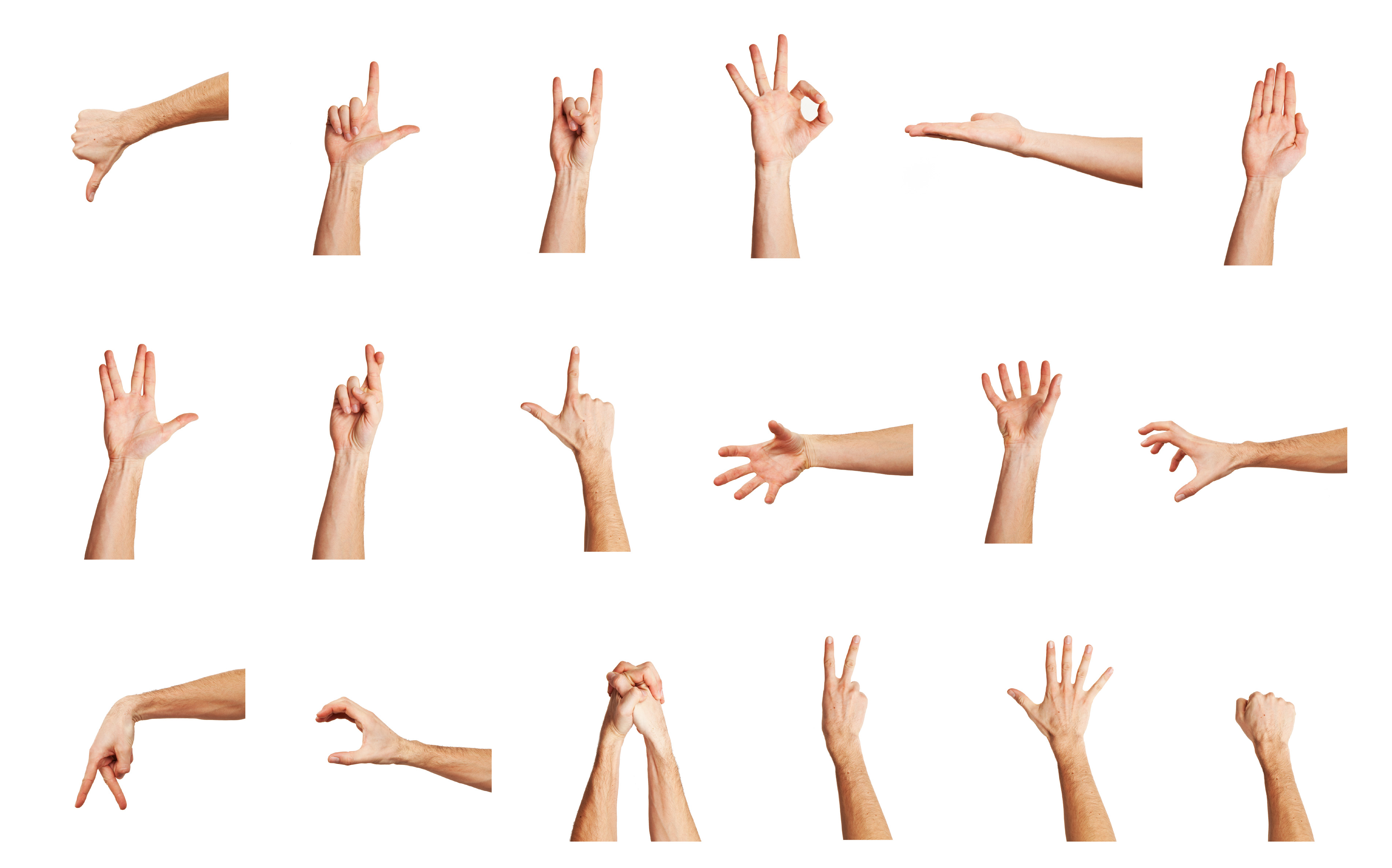 International Gestures Quiz
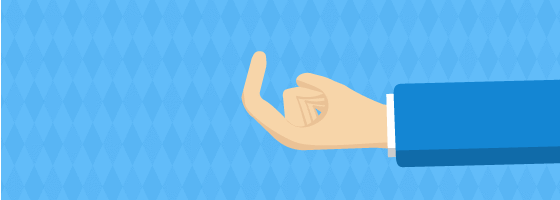 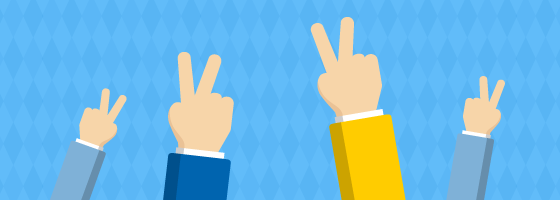 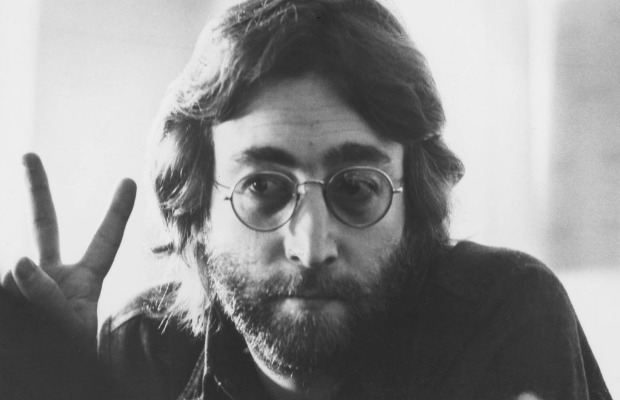 Some cultures this mean ‘peace’ (Canada, USA, )

Some cultures this means ‘victory’ 

If you turn this around it is very offensive in Canada, US, South Africa, UK.
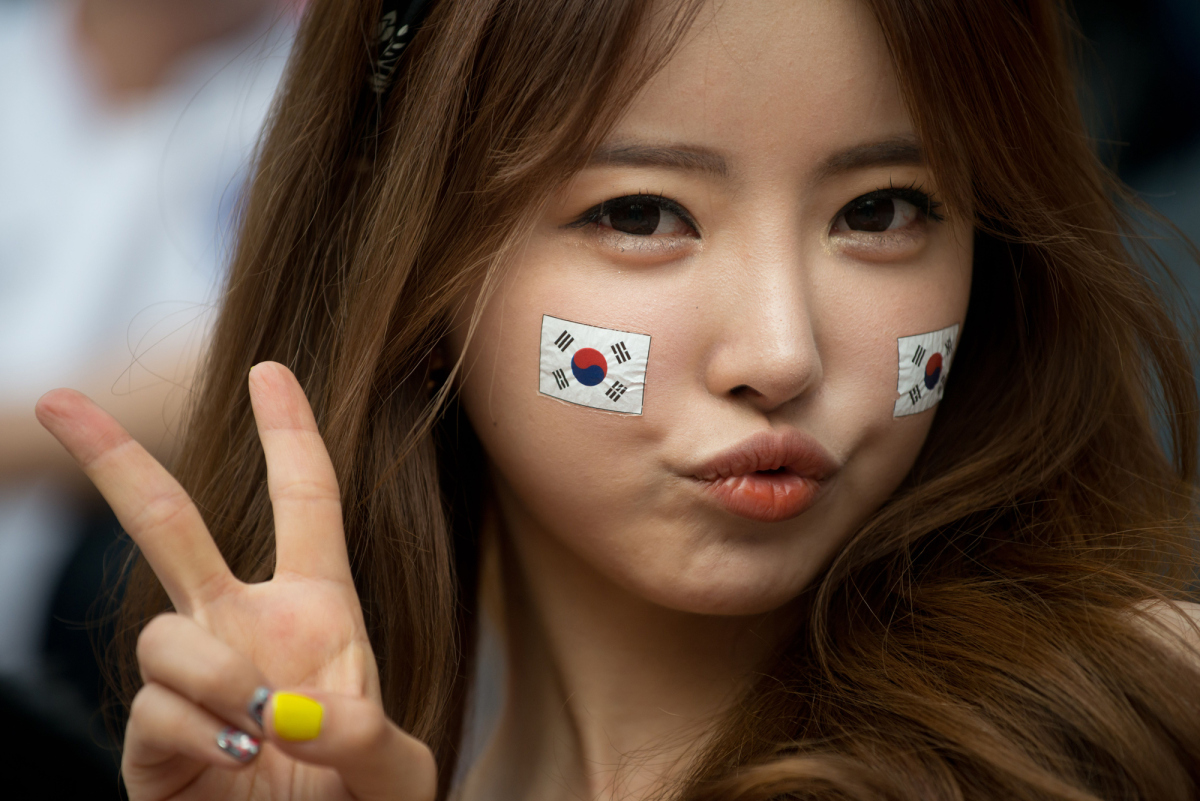 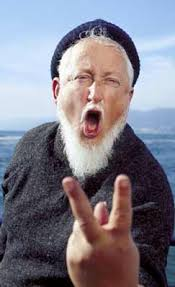 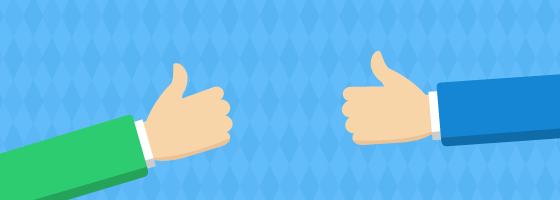 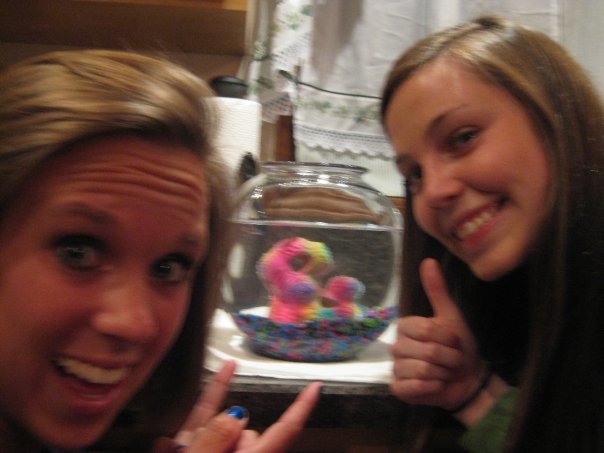 Thumbs-Up

Germany – “Number one”
China – Excellent
Japan – Boss or husband
Canada, USA – Sign of approval
Greece – “Up yours”
Middle East – F*** YOU!
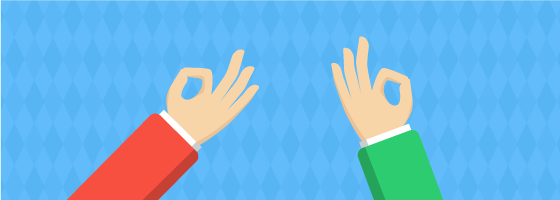 A-OK Sign

America, England – “A-OK”
Japan, China – Money
France – “You’re a zero”
Germany – “A**hole” or “Homosexual
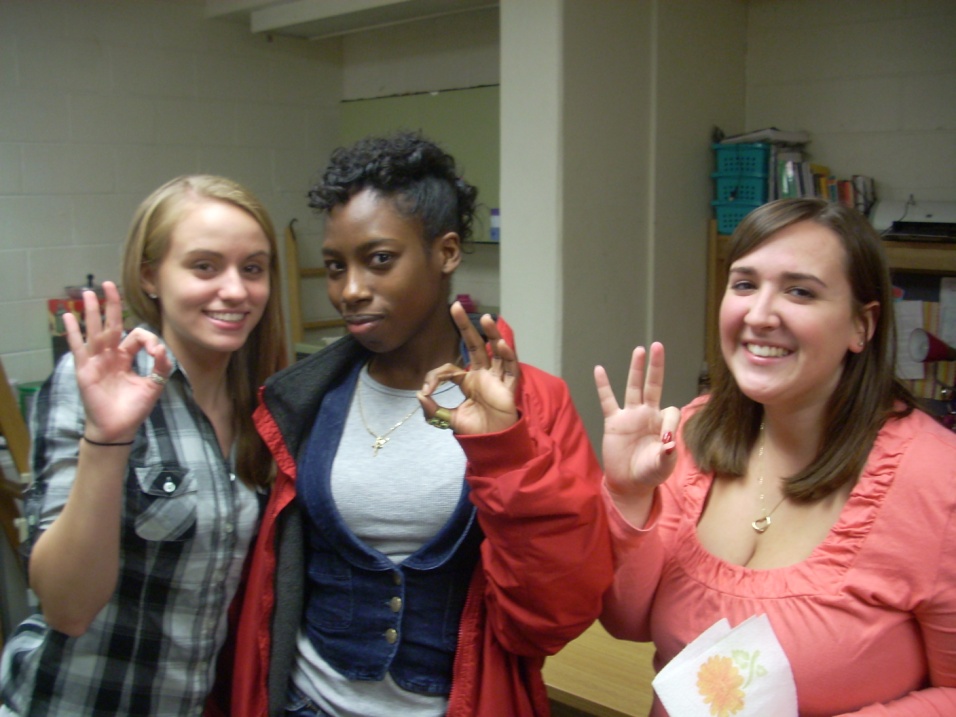 Asking for Clarification
I’m sorry, I don’t quite understand?

I’m sorry, can you say explain what ____ means?

I’m not sure I understand.

What does X mean?
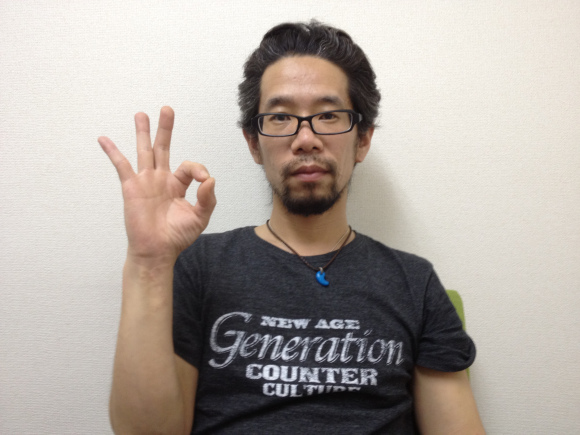 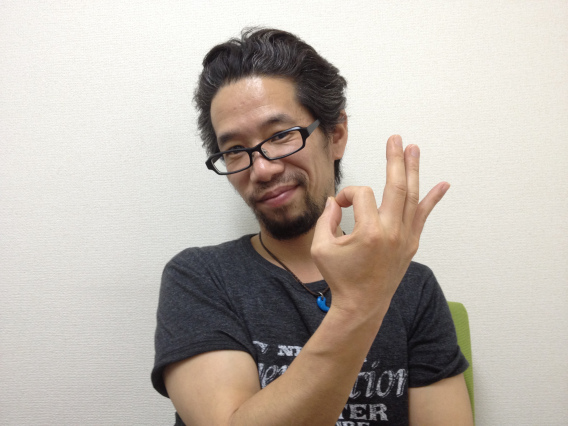 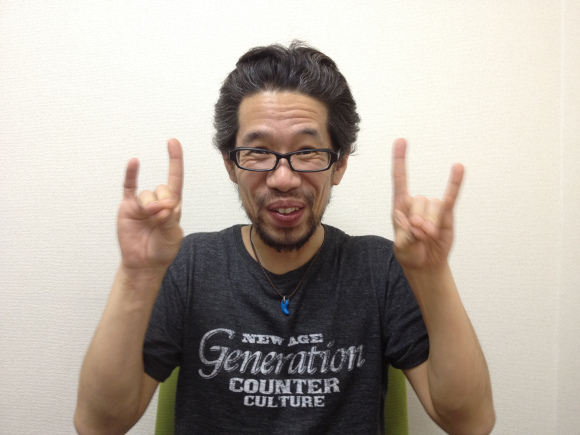 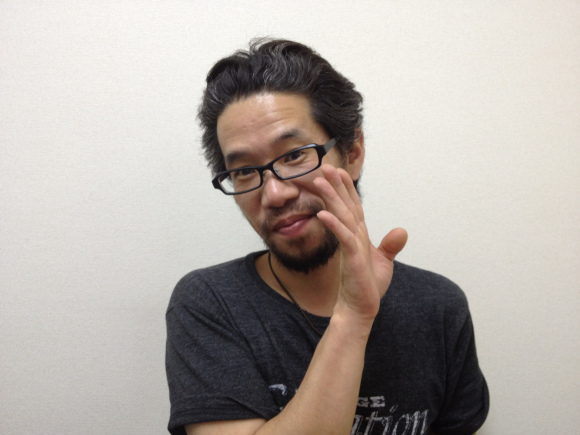 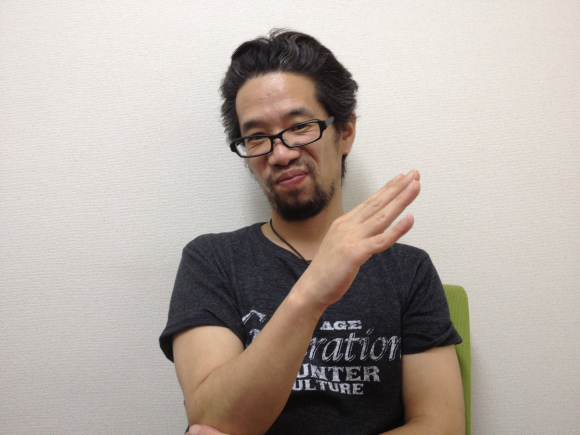 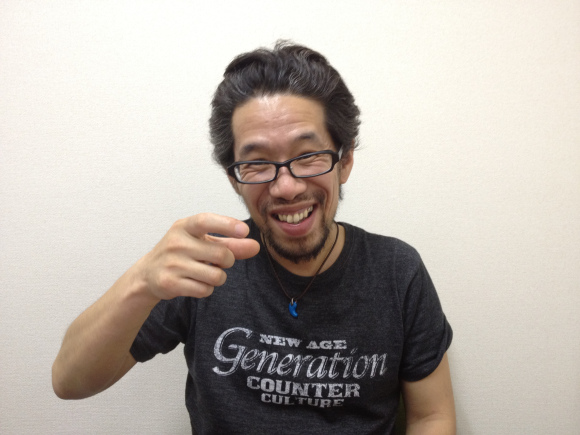 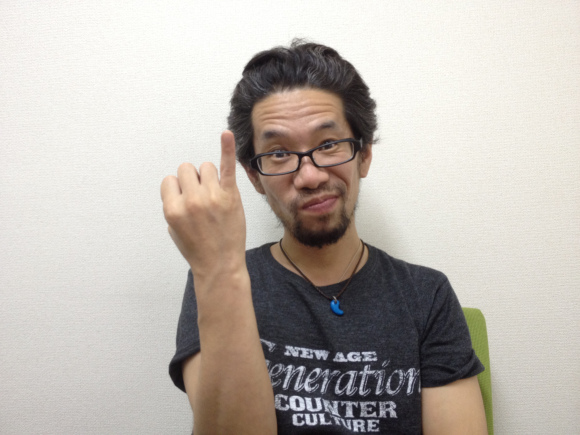 http://en.rocketnews24.com/2012/06/10/quiz-how-well-do-you-know-your-japanese-hand-gestures/
Guessing Game
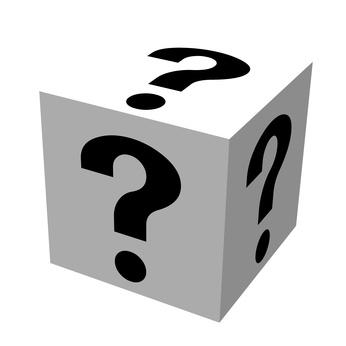 In Japan
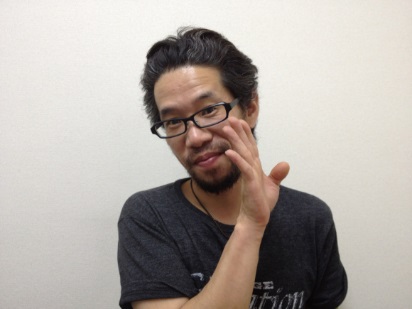 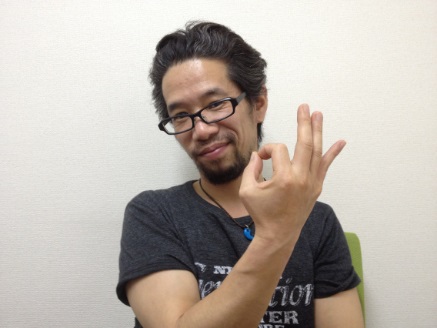 The gentleman is gay
Do you have money?
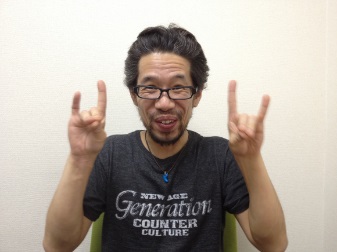 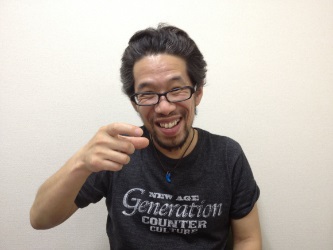 Let’s drink some alcohol together
2 foxes
Western Gestures
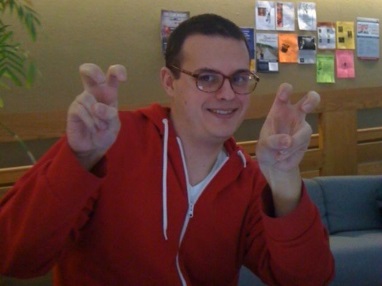 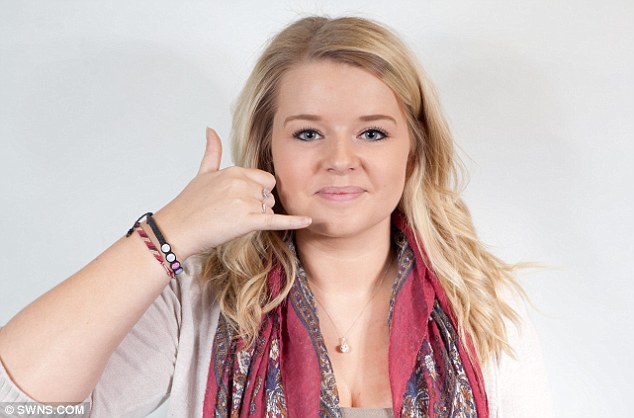 Call me
Sarcasm
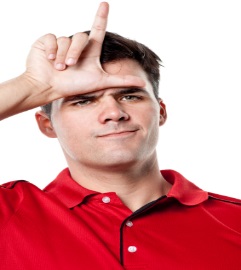 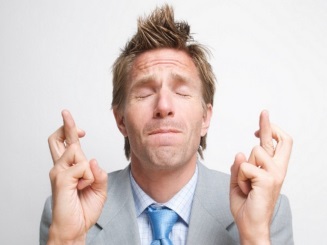 Wishing for good luck
Loser!